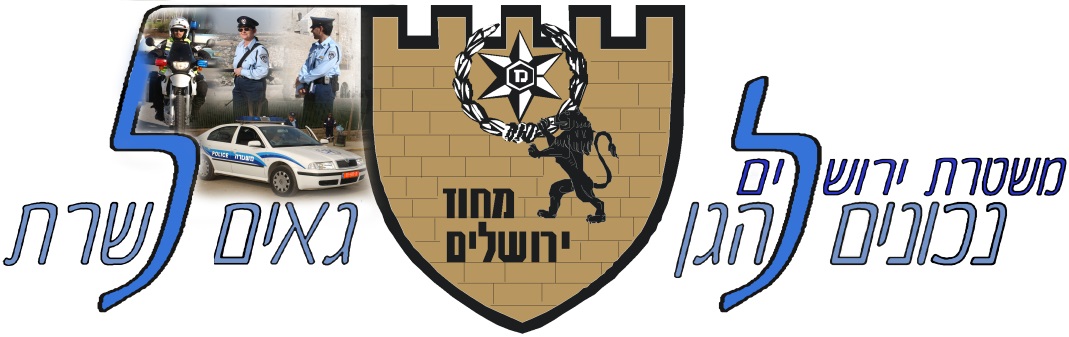 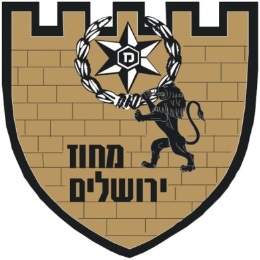 סקירה מחוז ירושלים 
מב"ל
ממ"ז ירושלים
ינואר 2020
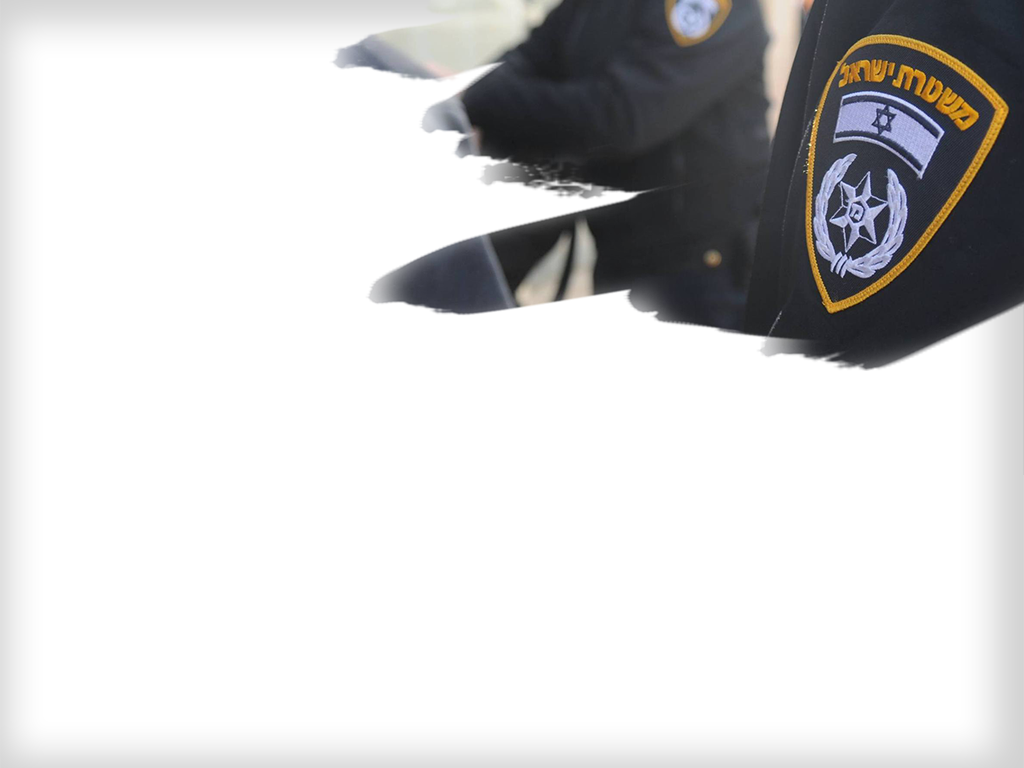 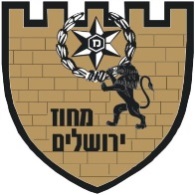 סרטון
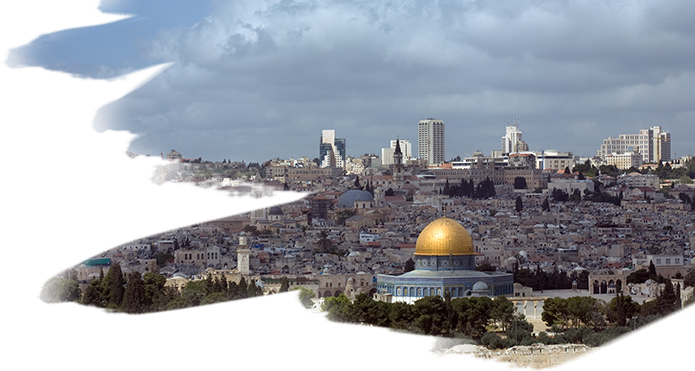 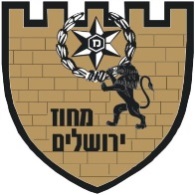 מאפייני מחוז ירושלים
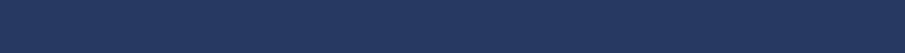 ריבונות
בירת מדינת ישראל
עיר מאוימת
הרכב אוכלוסייה
עוטף ירושלים
עיר קדושה לכל הדתות
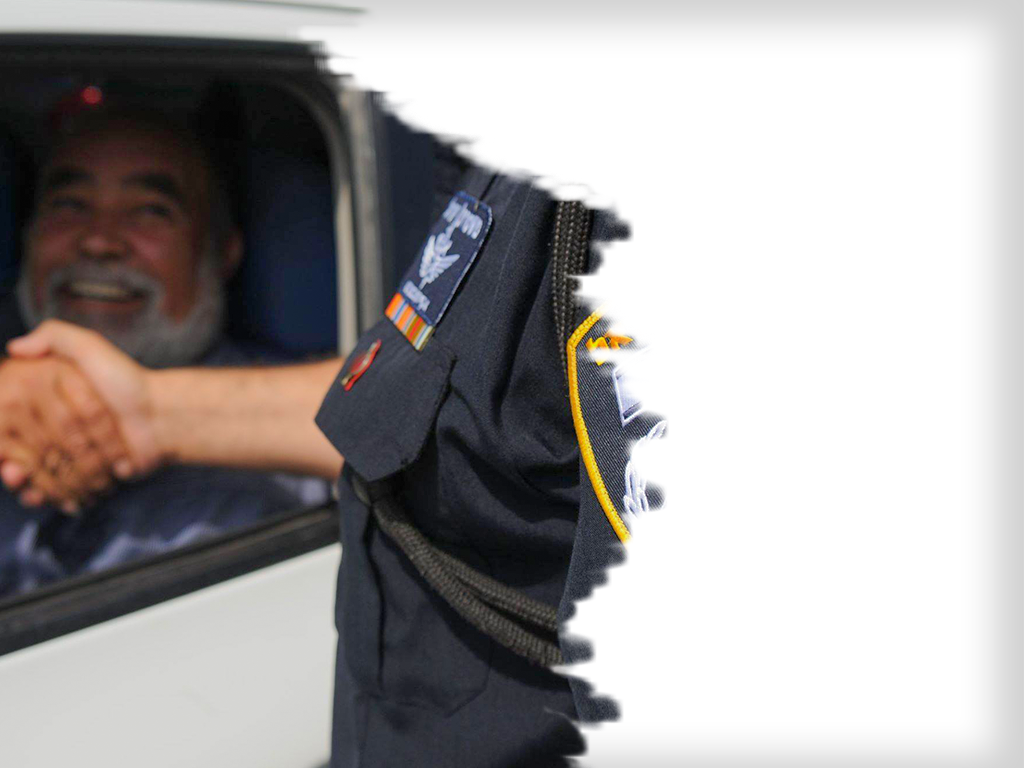 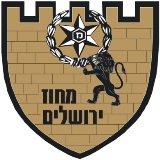 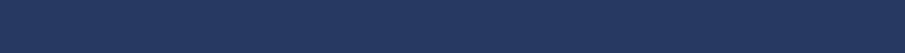 גבולות גזרה
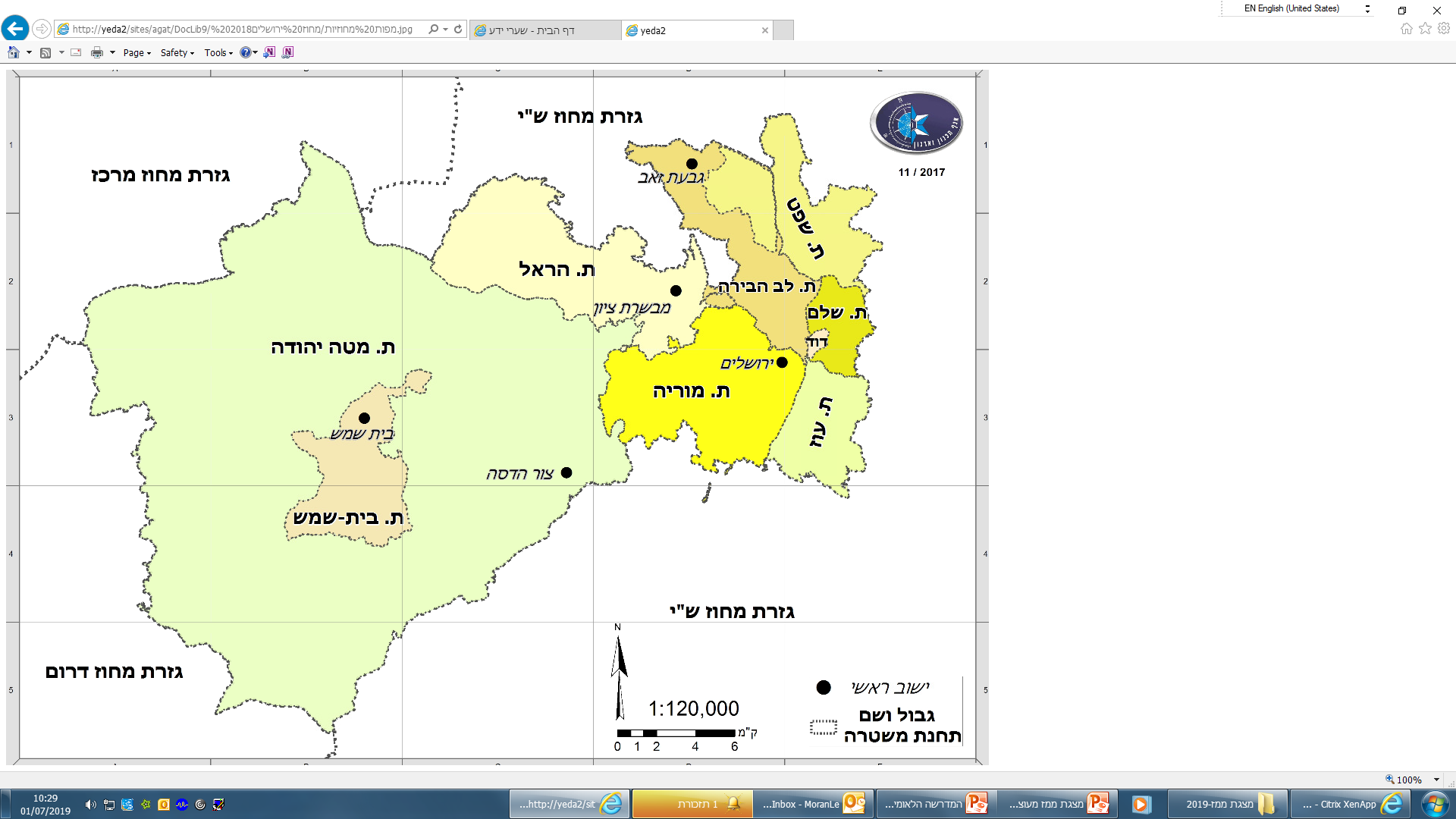 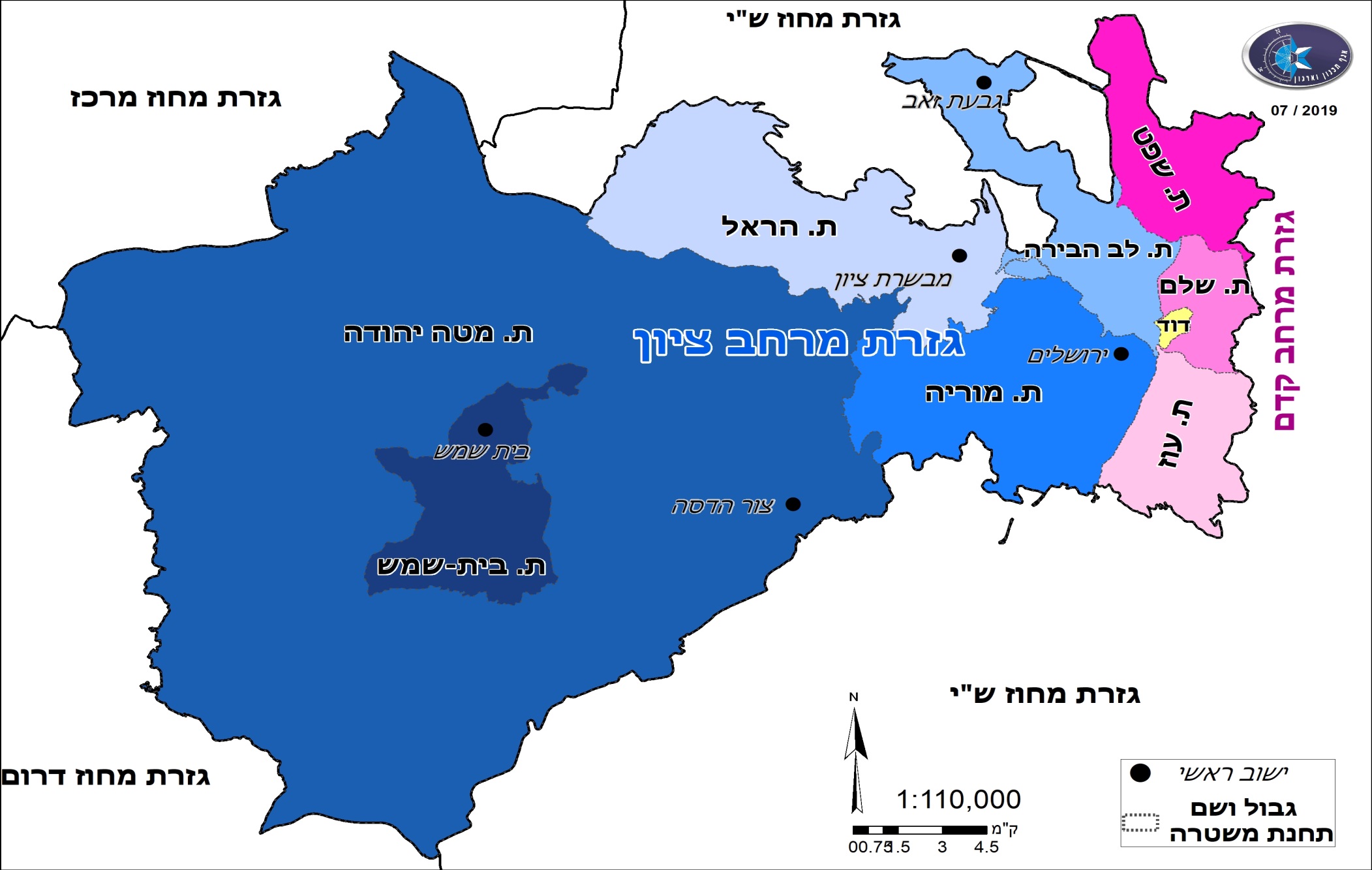 מחוז מרכז
גבעת  זאב
גזרת מרחב קדם
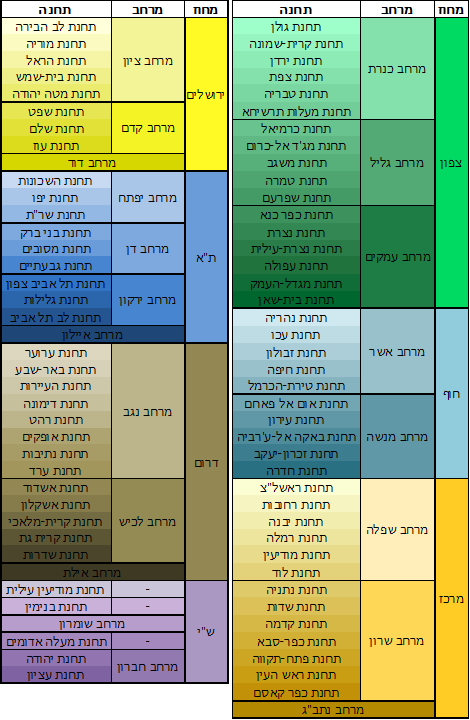 מחוז ש"י
מחוז דרום
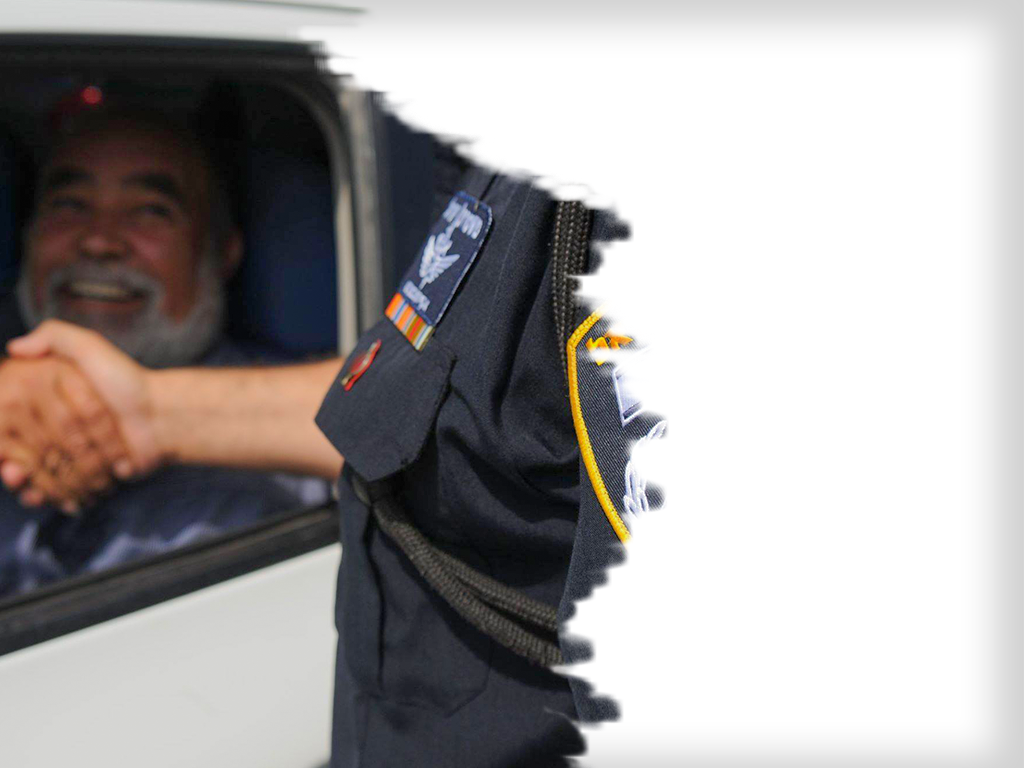 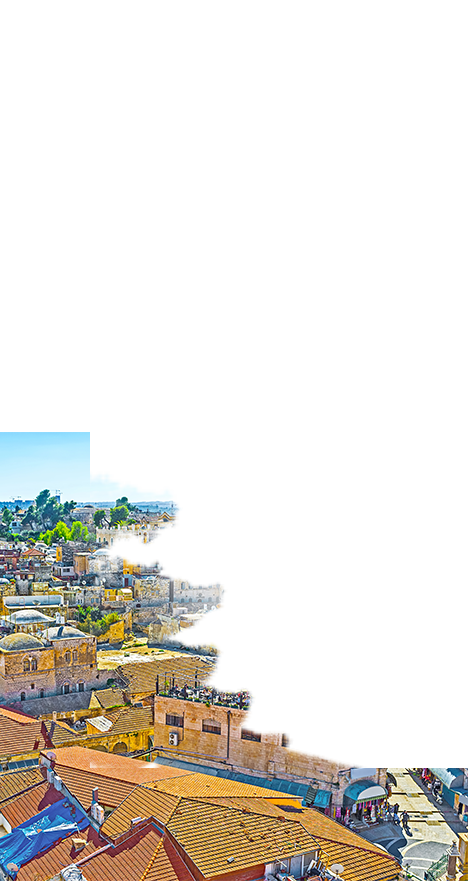 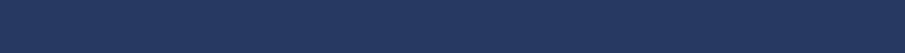 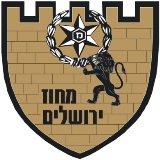 הרכב אוכלוסייה
כח אדם
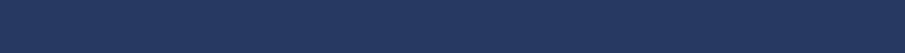 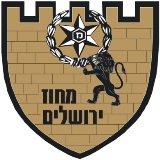 טכנולוגיות
מפקד מחוז
בטיחות
משמר הגבול – 2090
שוטרים –  2922
סה"כ – 5012
אמ"ש
סממ"ז
את"ל
ע' ממ"ז
אג"ת
שירות
עוטף
מג"ב
מרחבדוד
מרחבקדם
מרחבציון
את"ן
ימ"ר
אח"מ
אג"מ
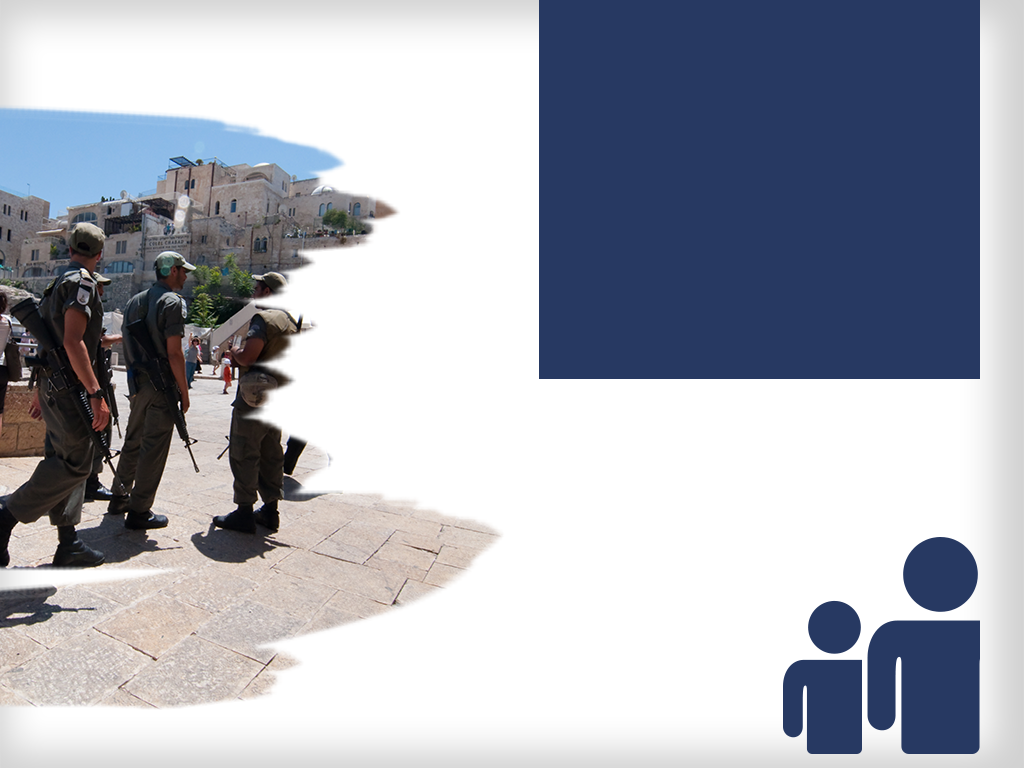 תחנת 
לב הבירה
תחנת שלם
יחידתהמקומותהקדושים
מבצעים
מודיעין
גדוד צפוני
ימ''ס
שיטור
תחנת 
שפט
תחנת מוריה
סמ''ג
גדוד דרומי
פלוגה ג'
יס"מ
תחנת עוז
תחנת 
בית שמש
שחר 101
גדוד אדומים
מעברים
גדוד חושן
מתנדבים
יח' סיירות
תחנת 
הראל
חבלה
גדוד חומה
תחנתמטה יהודה
רישוי
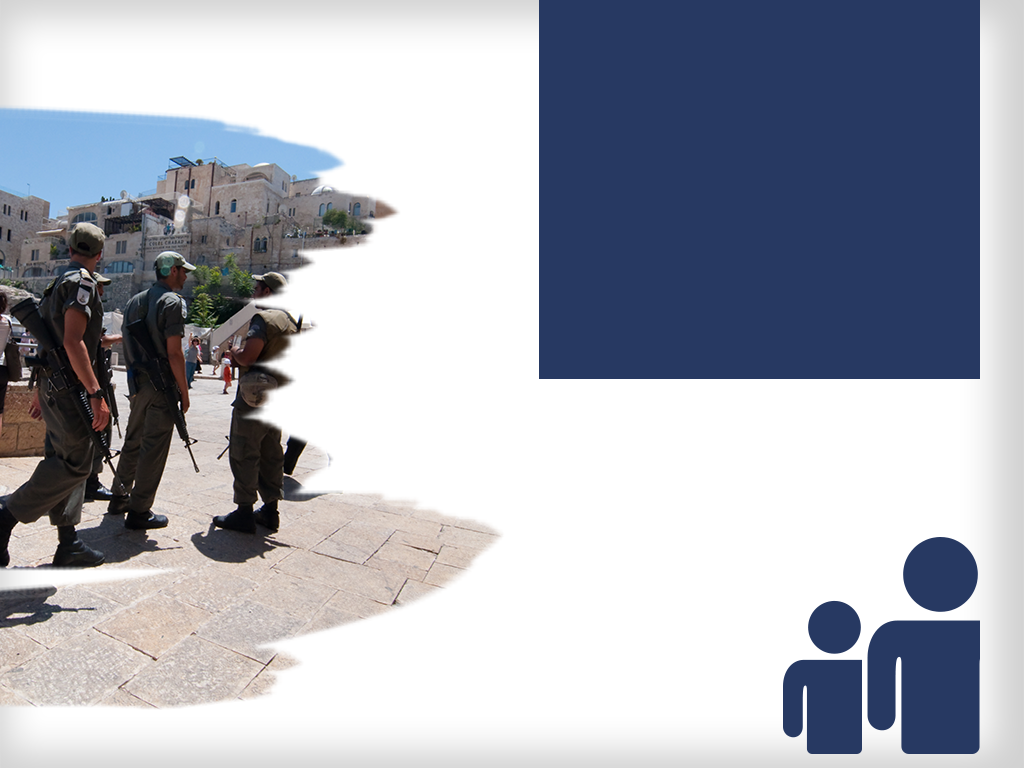 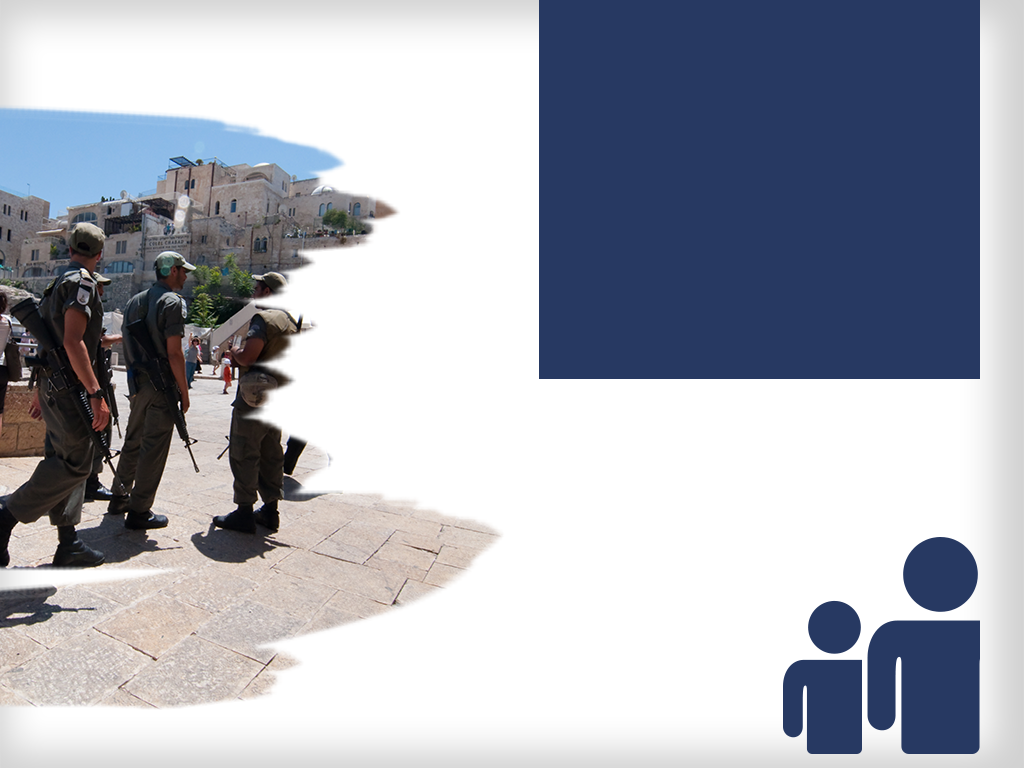 י.ע.ע
יועמ"ש
דובר
בקרה
קת"צ
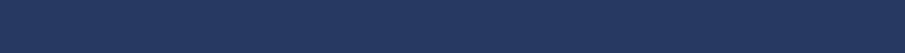 אירועים מרכזיים על ציר הזמן
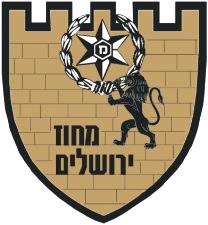 תרחישי ייחוס מרכזיים
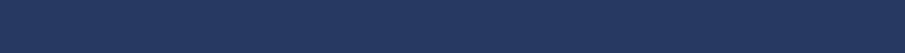 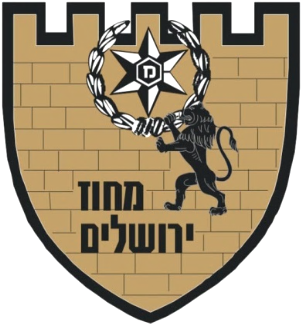 הר הבית
יהודים/ ערבים
טרור
הפס"ד
חרדים/ חילונים
ריבונות
לחימה בפשיעה
תרחישי עוטף  ירושלים
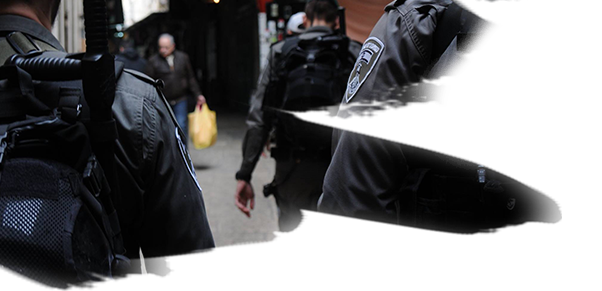 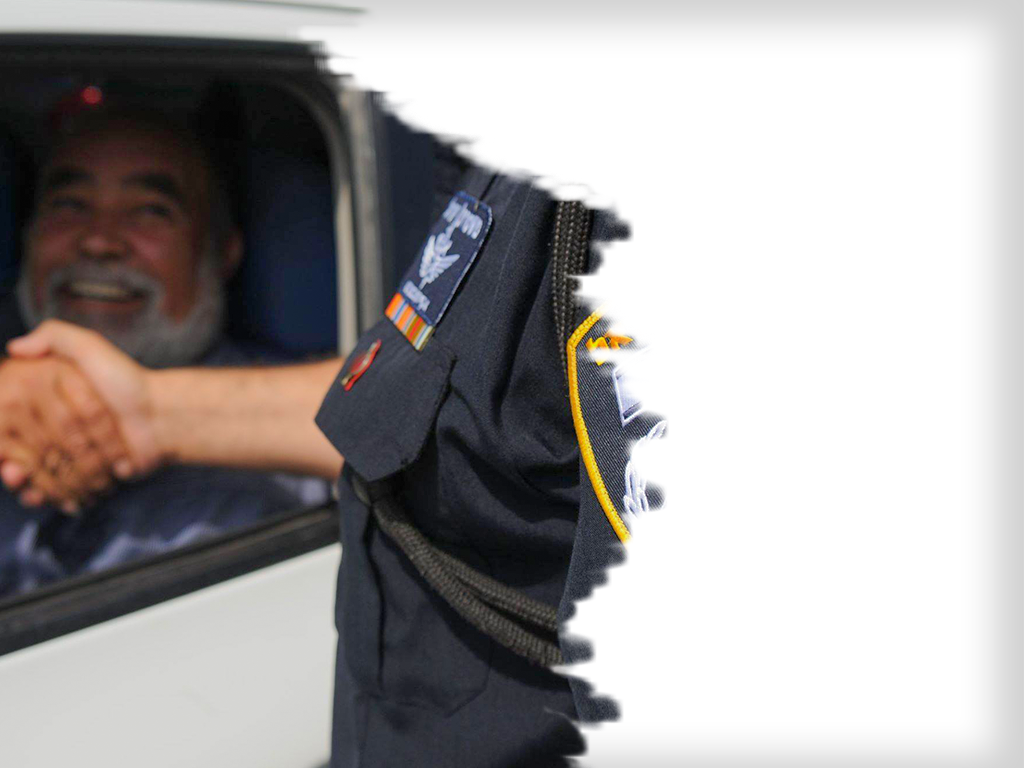 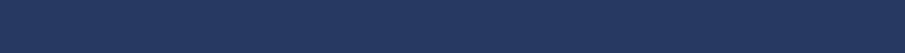 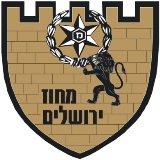 פח"ע
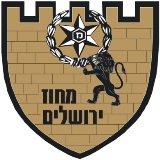 המרקם של העיר והמאפיינים הייחודיים שלה, הביאו ליידי מצב שבו היא מהווה יעד ראשון במעלה לאירועי פח"ע בהכוונה וסיוע
של גורמי חוץ
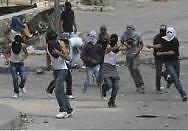 שב"ח
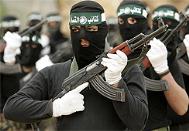 ארגוני טרור
פח"ע עממי
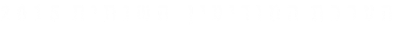 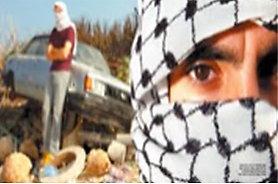 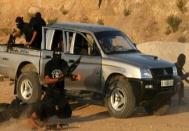 פיגועי חטיפה
המפגע הבודד
פח"ע
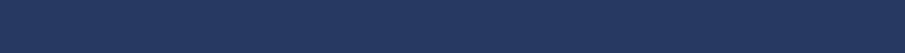 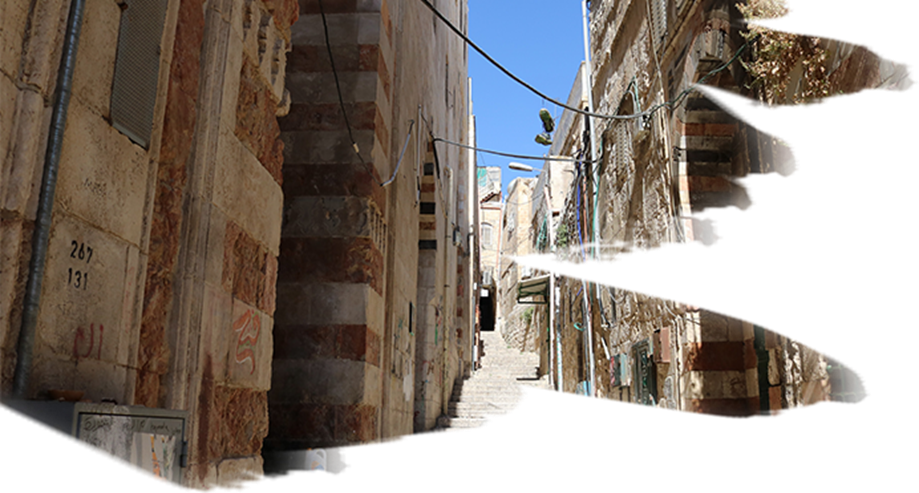 מגמות רב שנתי
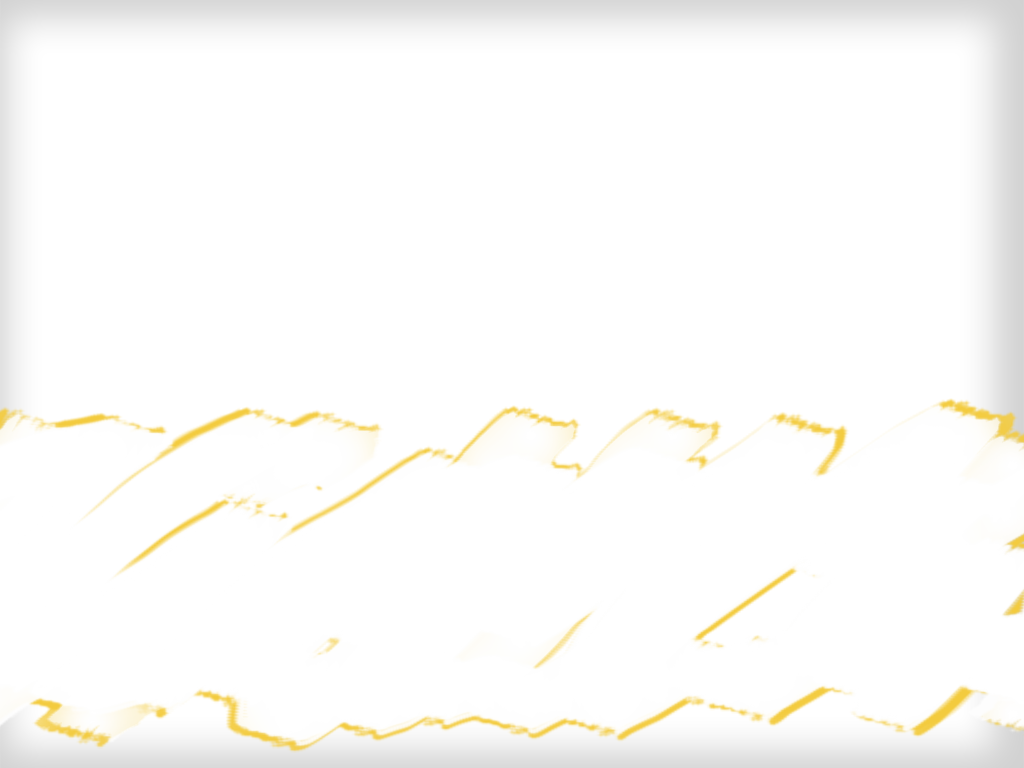 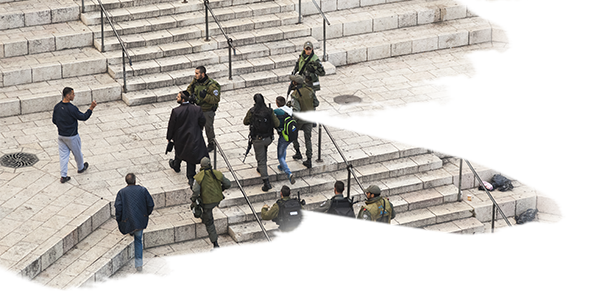 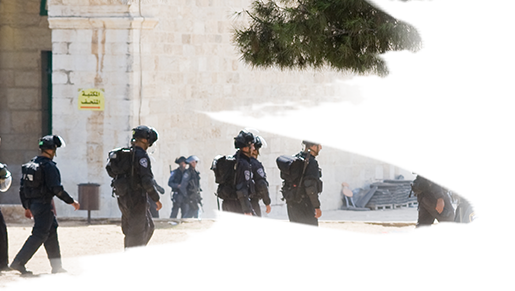 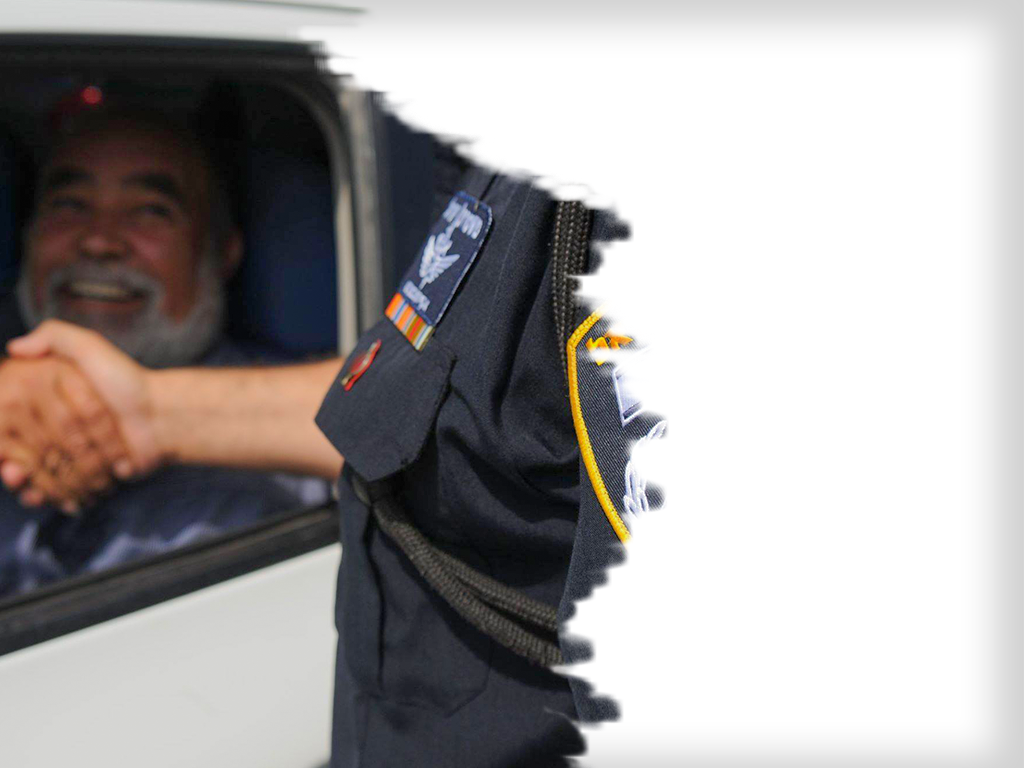 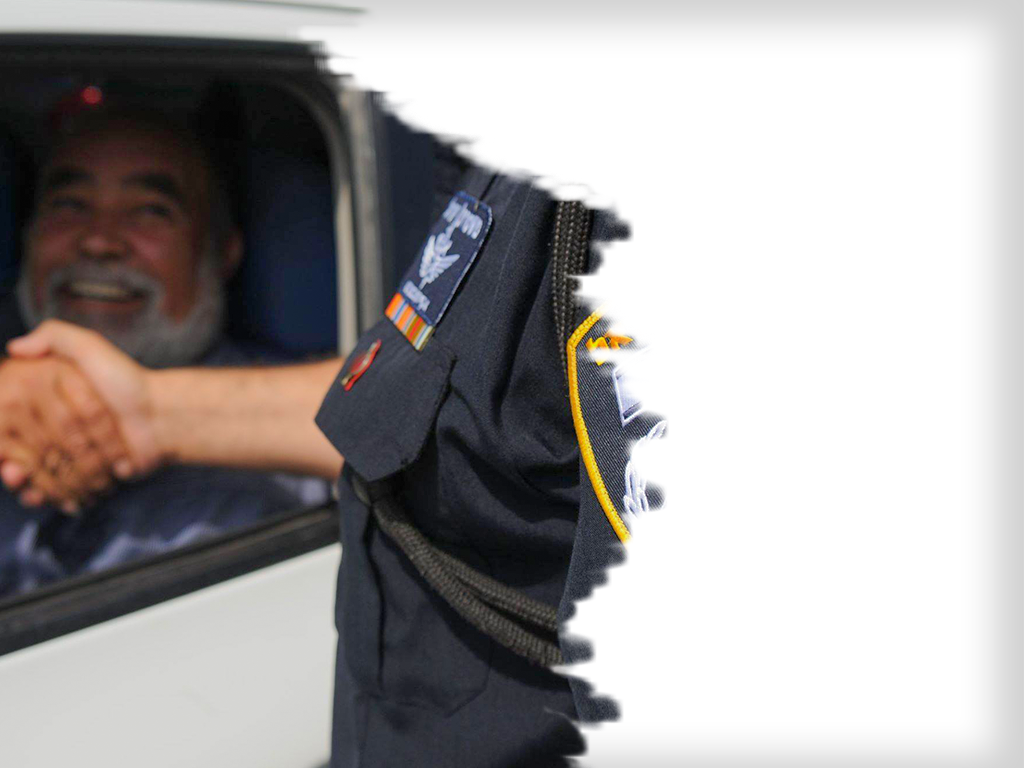 הר הבית
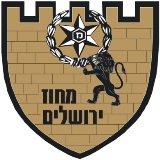 יהודים
סוגיות מרכזיות
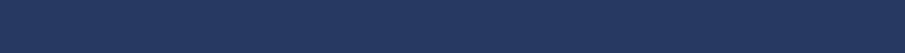 מוסלמים
ביקורים.
שינויי סטטוס קוו.
פעילות בהר.
פעילות מחוץ להר.
פשיעה/ אירועים לאומניים.
ירדן/ וואקף.
וואקף/ רחוב.
הרכב מועצת הוואקף.
עבודת תחזוקה בה"ה.
עבודות "תחזוקה" מהותיות.
יחסי יהודים מוסלמים.
אבטחת ה"ה.
"שגרה" מבצעית בה"ה.
כללי
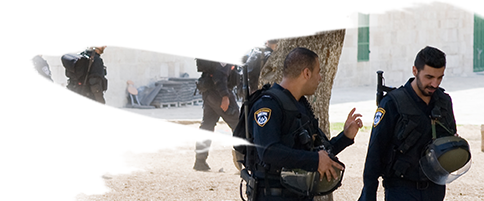 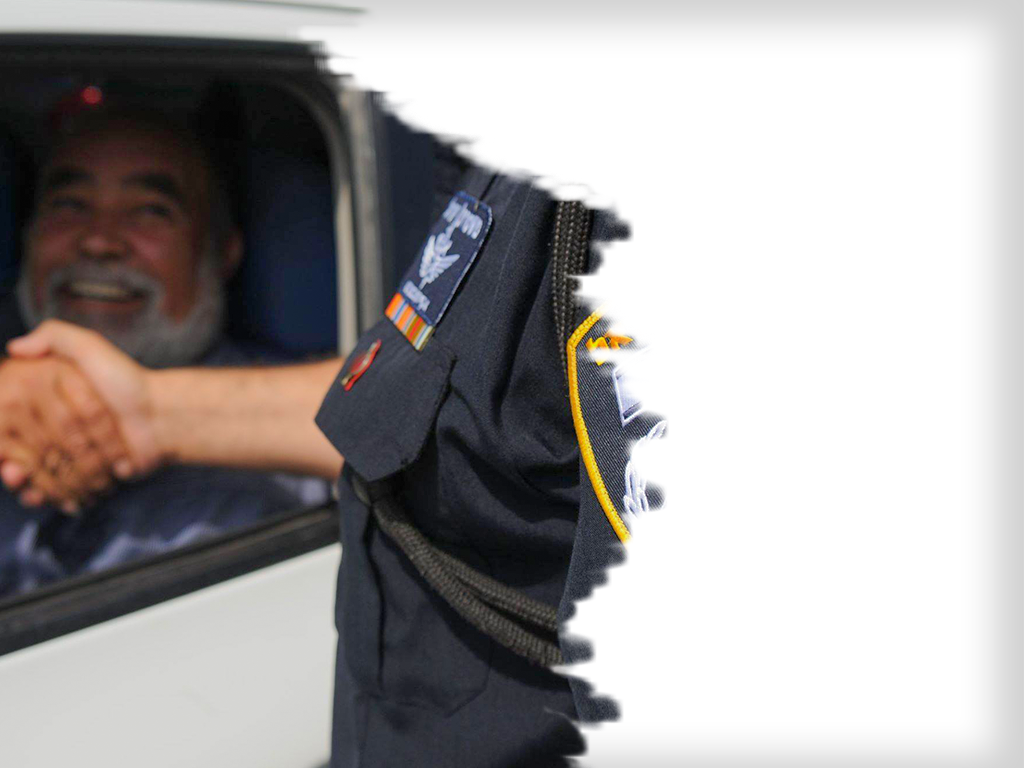 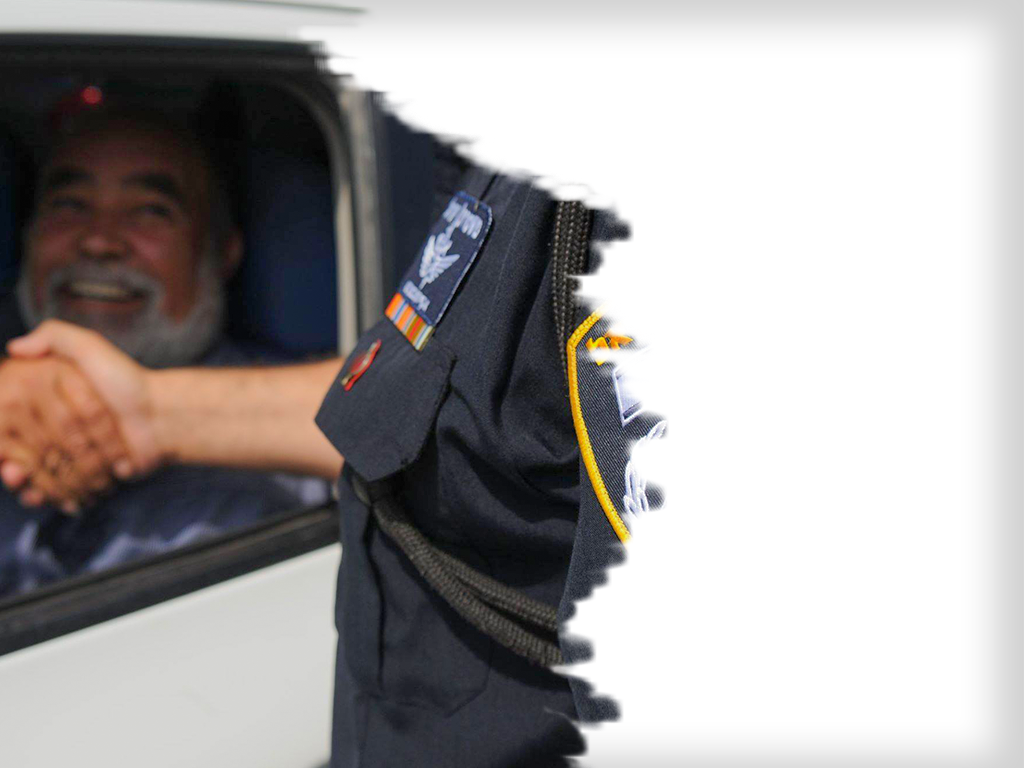 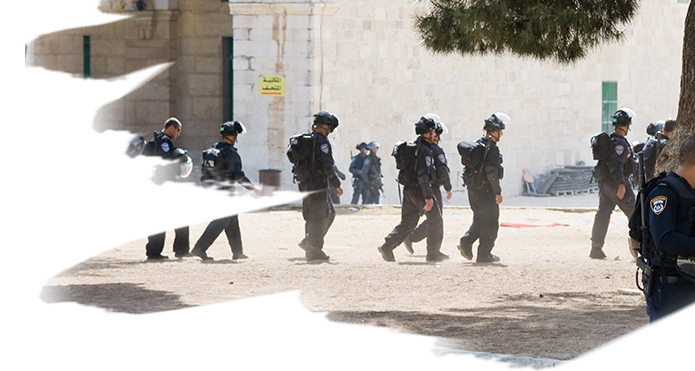 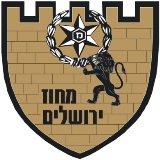 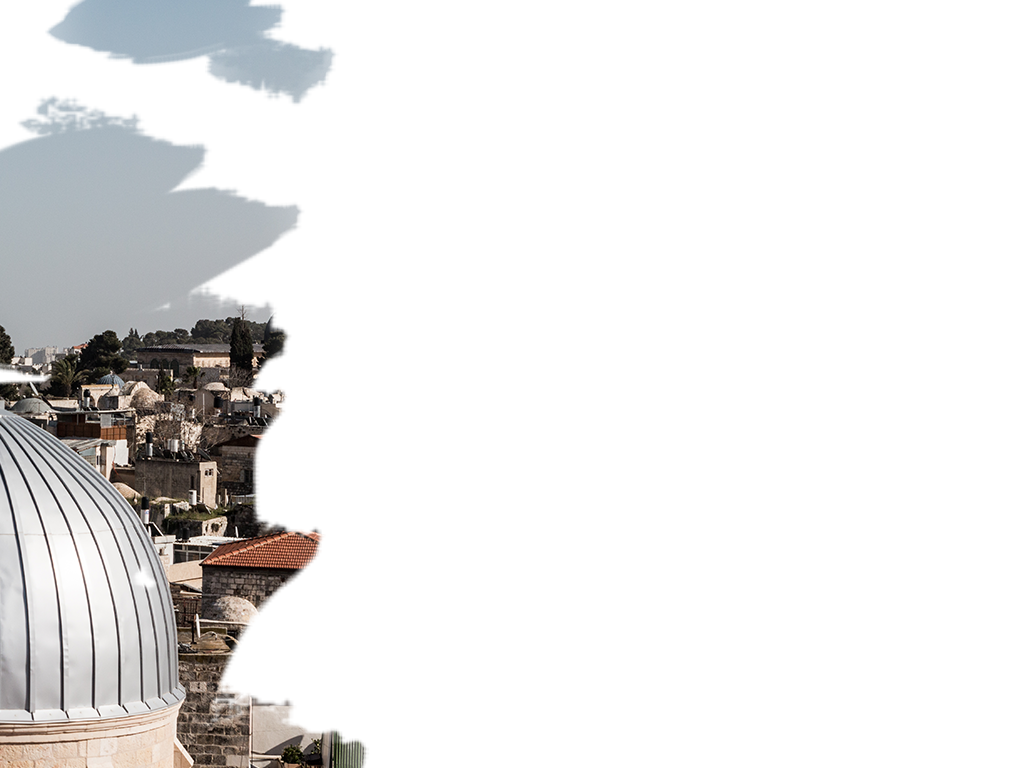 הר הבית
אירועים משפיעים בשנת 2019
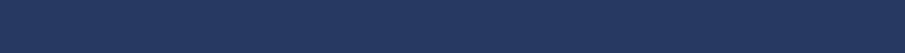 שינוי הרכב מועצת הוואקף.
פתיחת שער הרחמים.
שריפת נקודת המשטרה.
פתיחת הר הבית למבקרים בחלק מעשרת הימים האחרונים של הרמדאן.
פתיחת הר הבית למבקרים ביום ירושלים.
פיגוע פח"ע בעיר העתיקה ביום השישי האחרון לרמדאן.
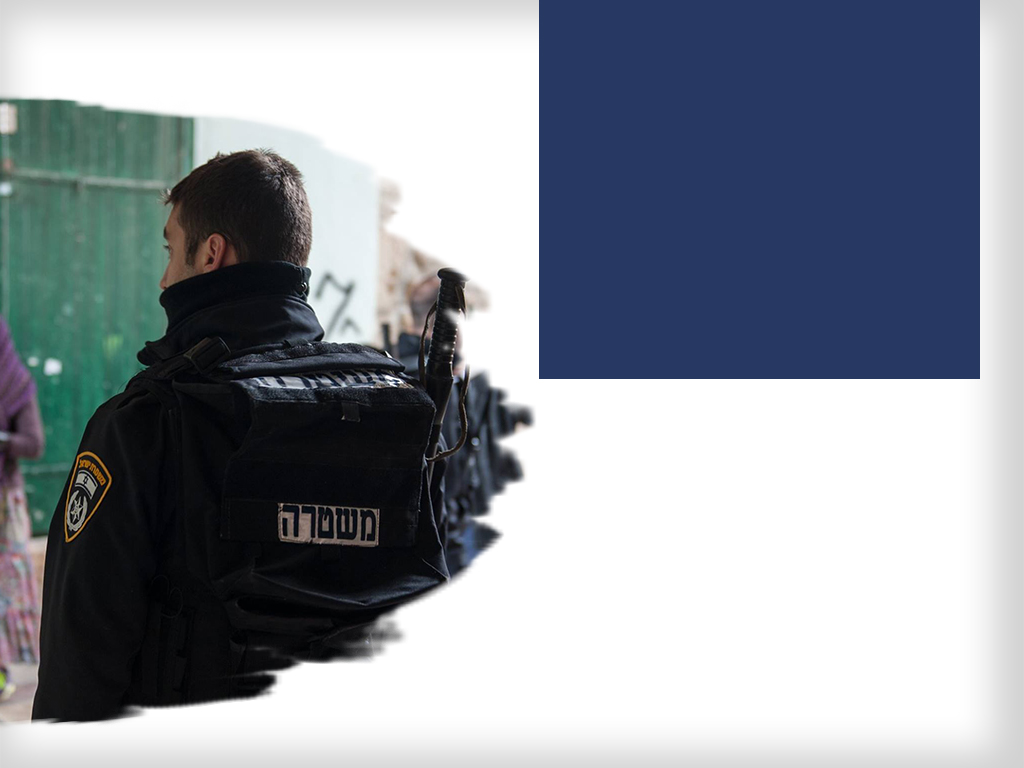 הר הבית
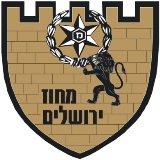 נתוני מבקרים- 2019
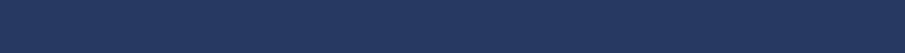 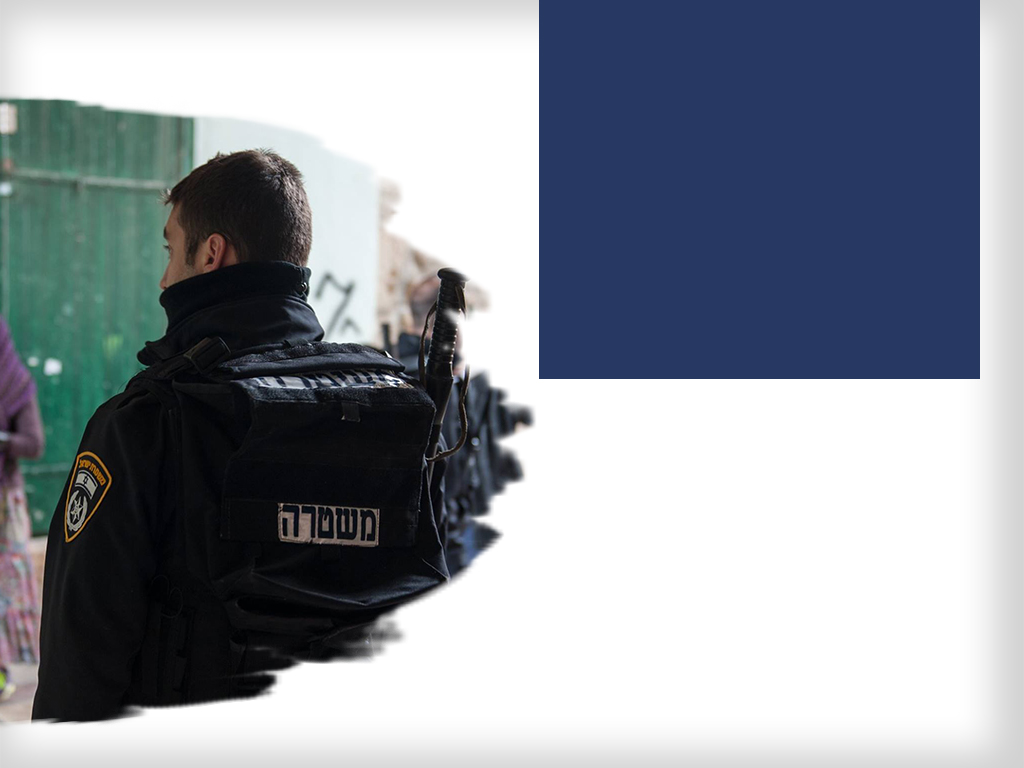 הר הבית
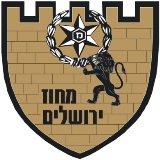 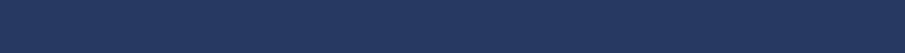 נתוני מורחקים- מגזר ערבי
נתוני מורחקים- יהודי
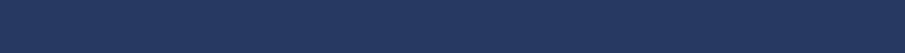 הר הבית
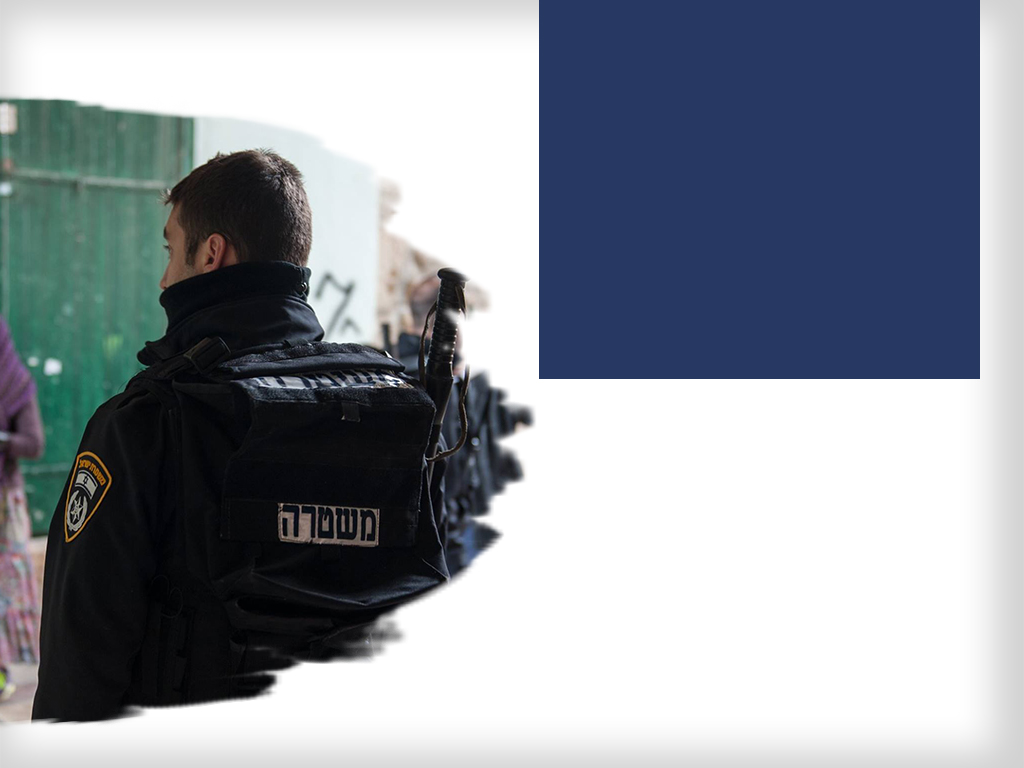 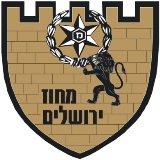 נתוני מורחקים חגי תשרי- מגזר ערבי
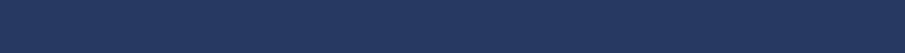 נתוני מורחקים חגי תשרי- מגזר יהודי
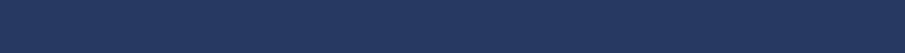 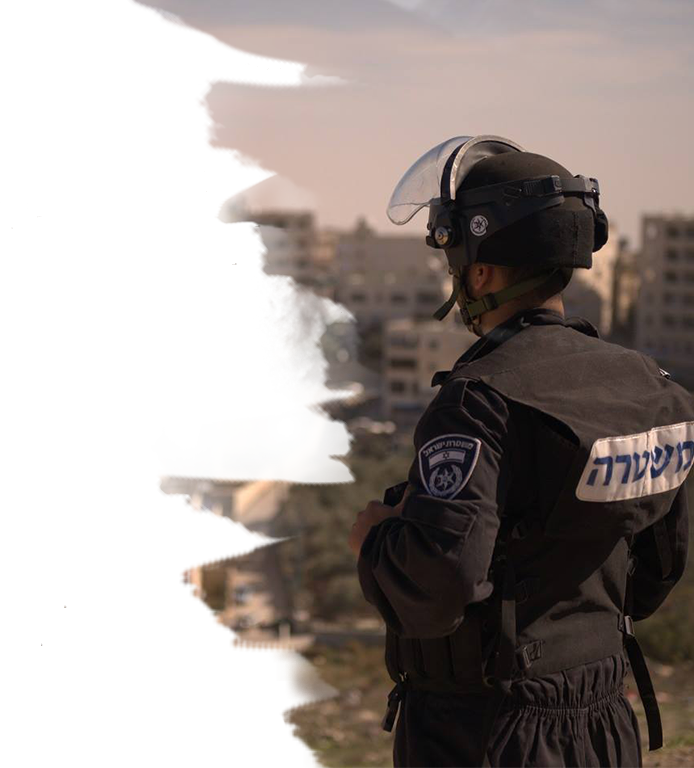 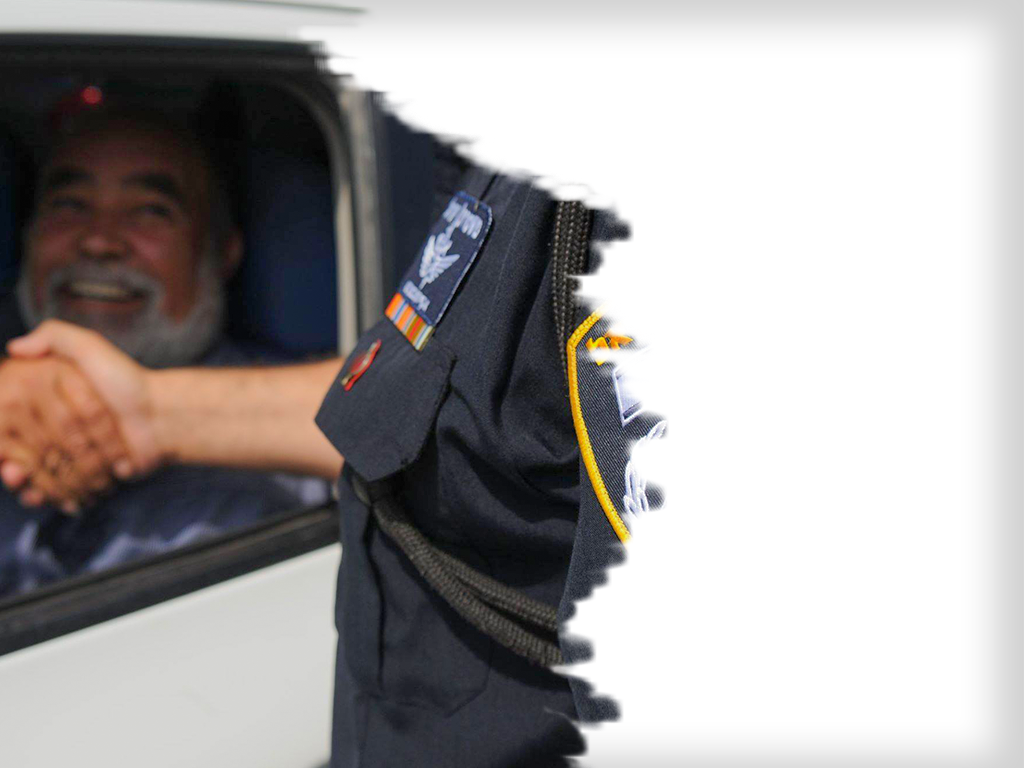 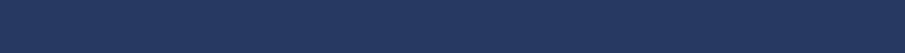 הפס"ד
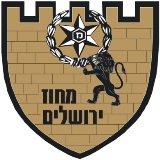 יידויי אבנים
43%-
37%-
בקת"בים
6.6%-
44.5%-
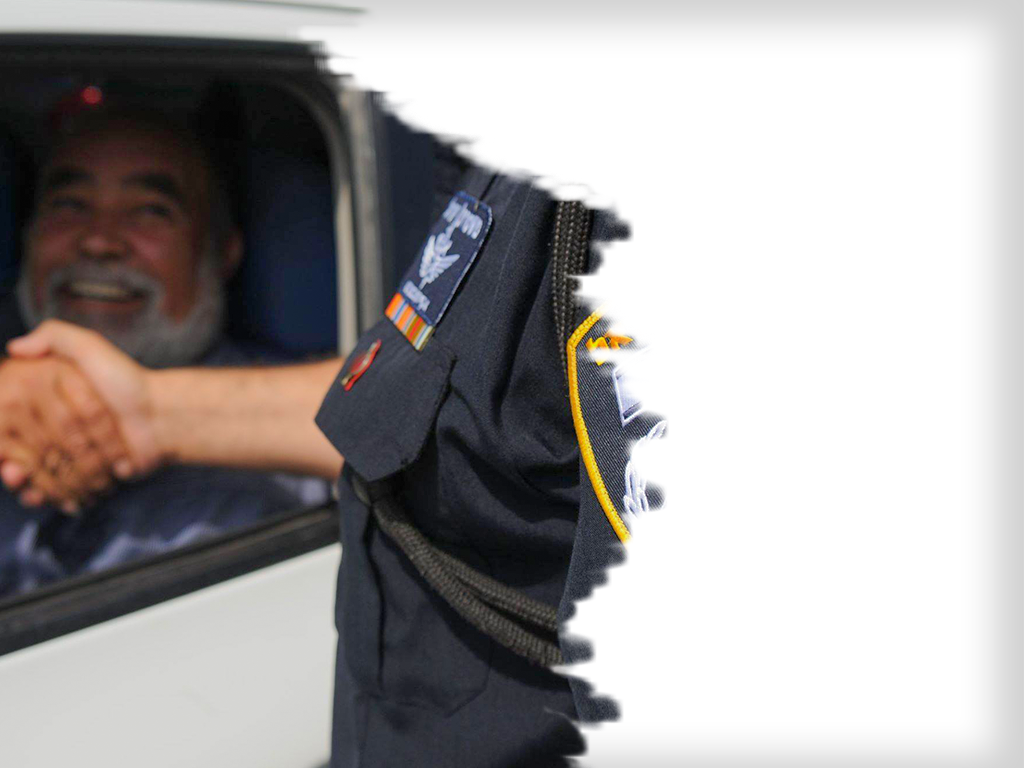 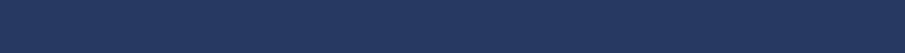 ריבונות
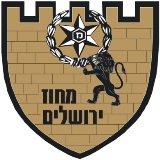 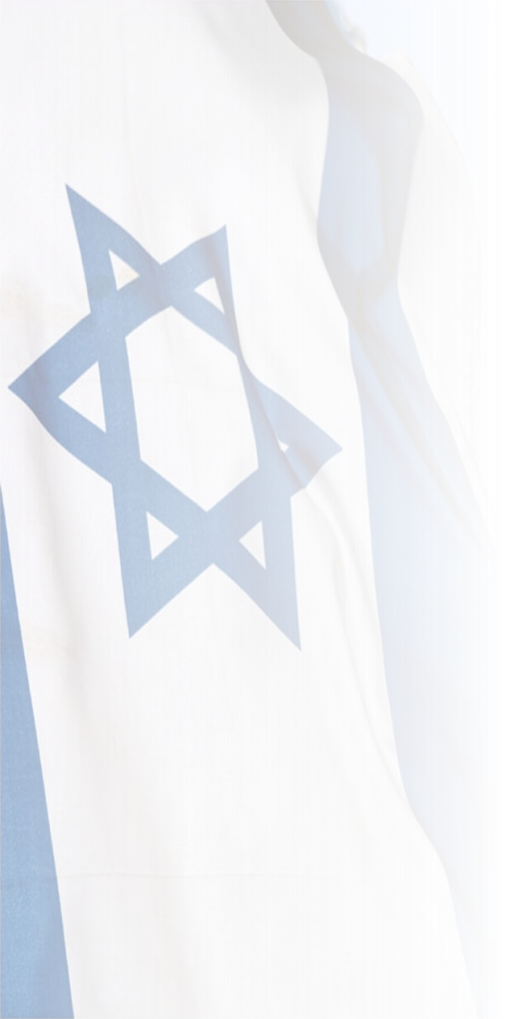 פעילות ממוקדת כנגד הרש"פ
כנסים ואירועים
שחרור אסירים
משרדי ממשלה
הורדת דגלים
חינוך
תקשורת
הפסקת אירועים
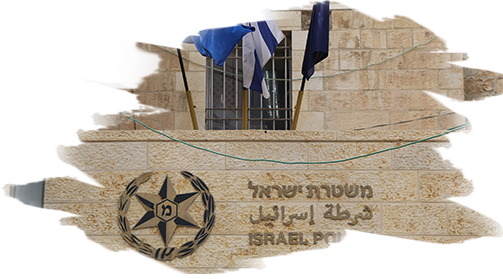 פשיעה- מגמות
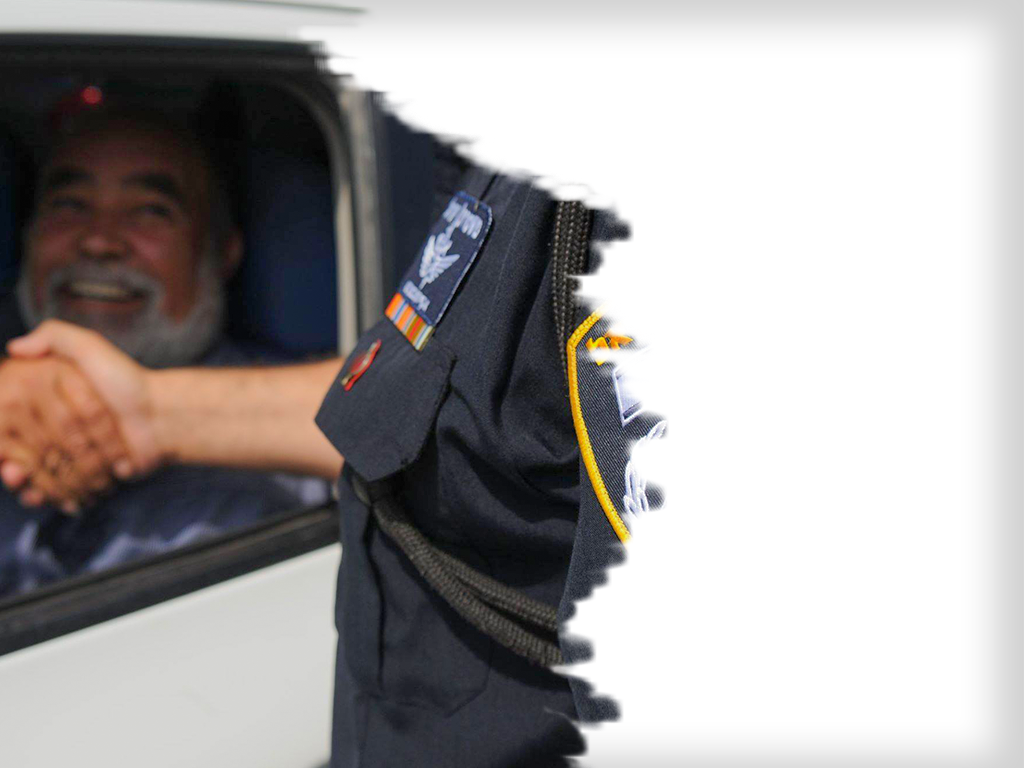 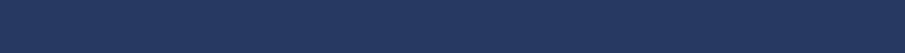 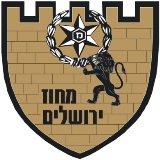 עבירות פע"ר
12%-
17%-
1%-
16%-
15%-
* מע' ענף, לפי טריטוריאלית, ת. אירוע
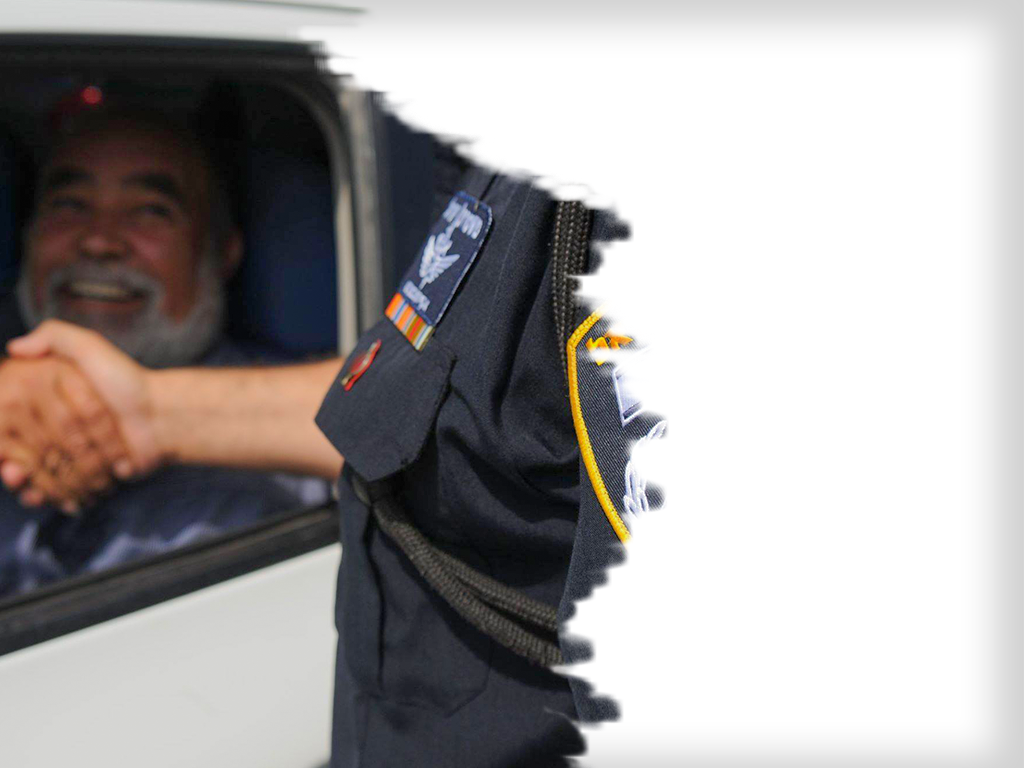 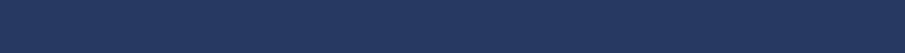 אתגרים מרכזיים
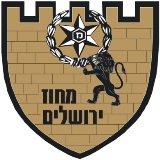 שמירה על חופש הפולחן
מניעת פגיעה בריבונות
שמירה על שלטון החוק
אי הגדלת מעגל השנאה לצד טיפול נחוש במפרי חוק וסדר
מתן תחושת ביטחון לתושבי המחוז
סוגיית הר הבית
סוגיית החרדים
מוכנות לחירום
שמירה על תוואי גדר (כולל אין גדר)
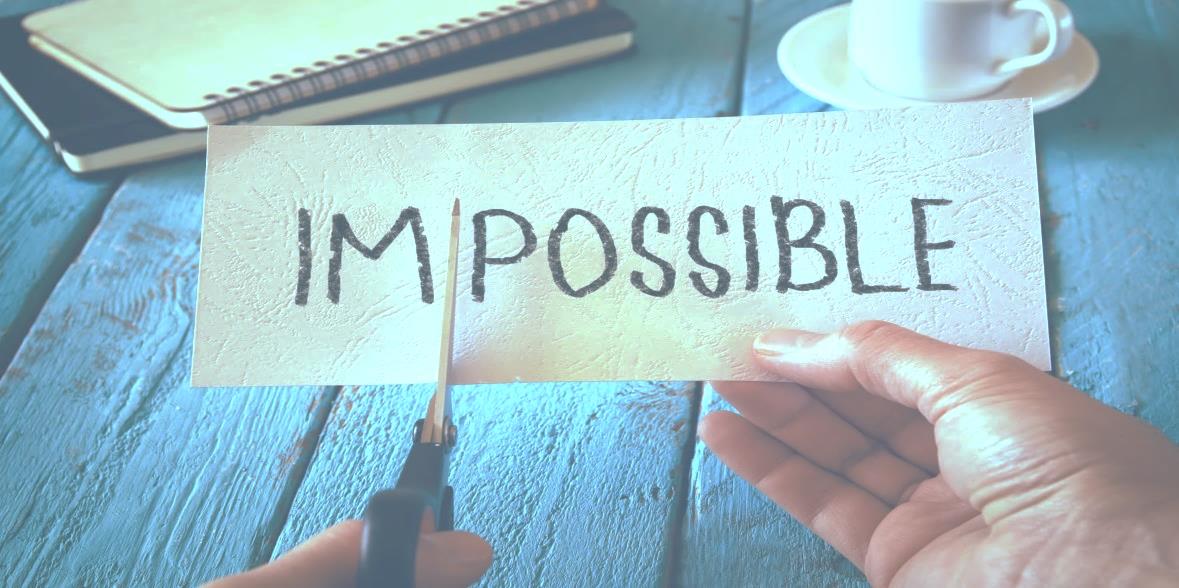 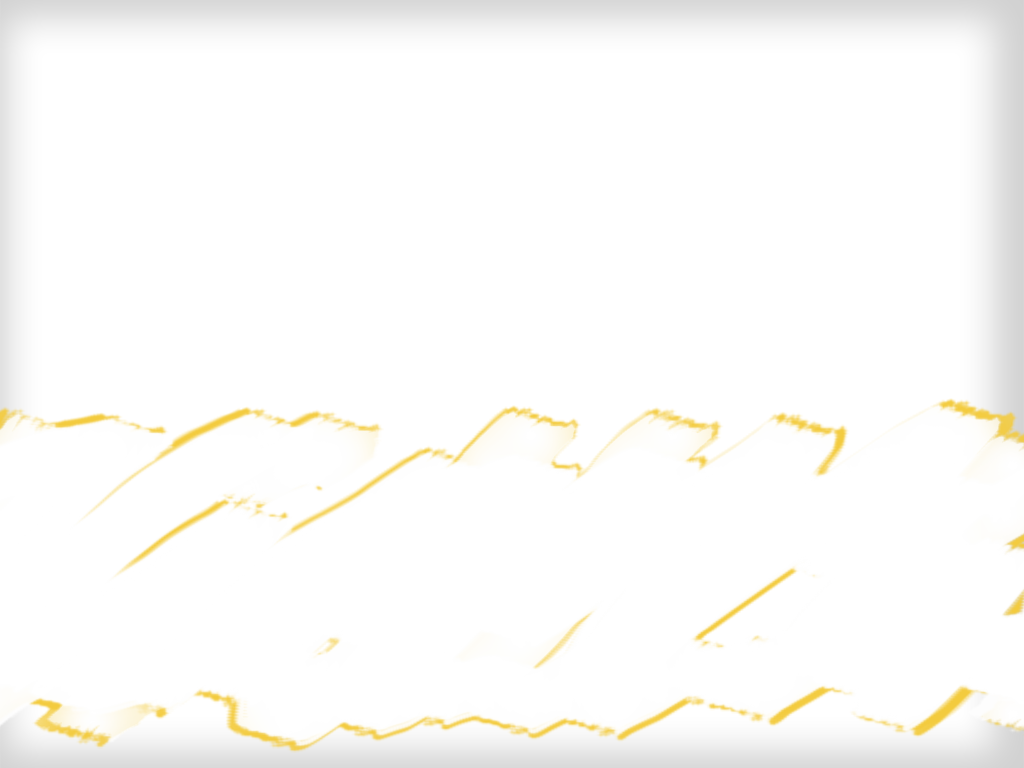 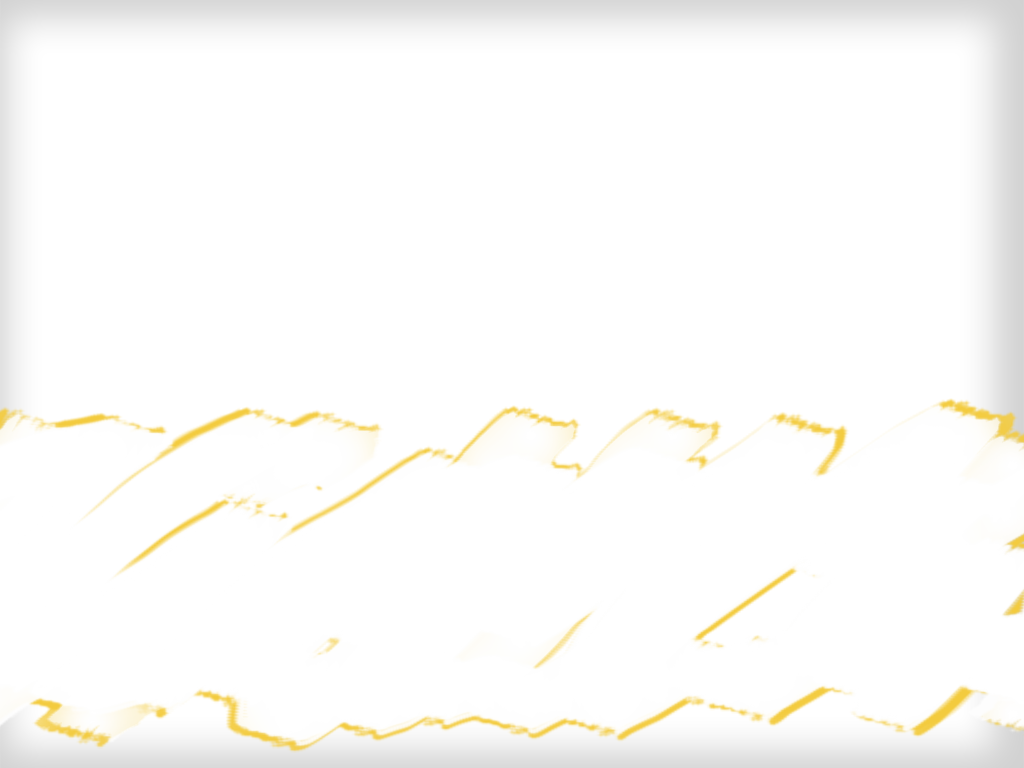 כיווני עבודה 2020
מניעת פגיעה בריבונות
חיזוק תחושת הביטחון בפן הפלילי/ פח"ע
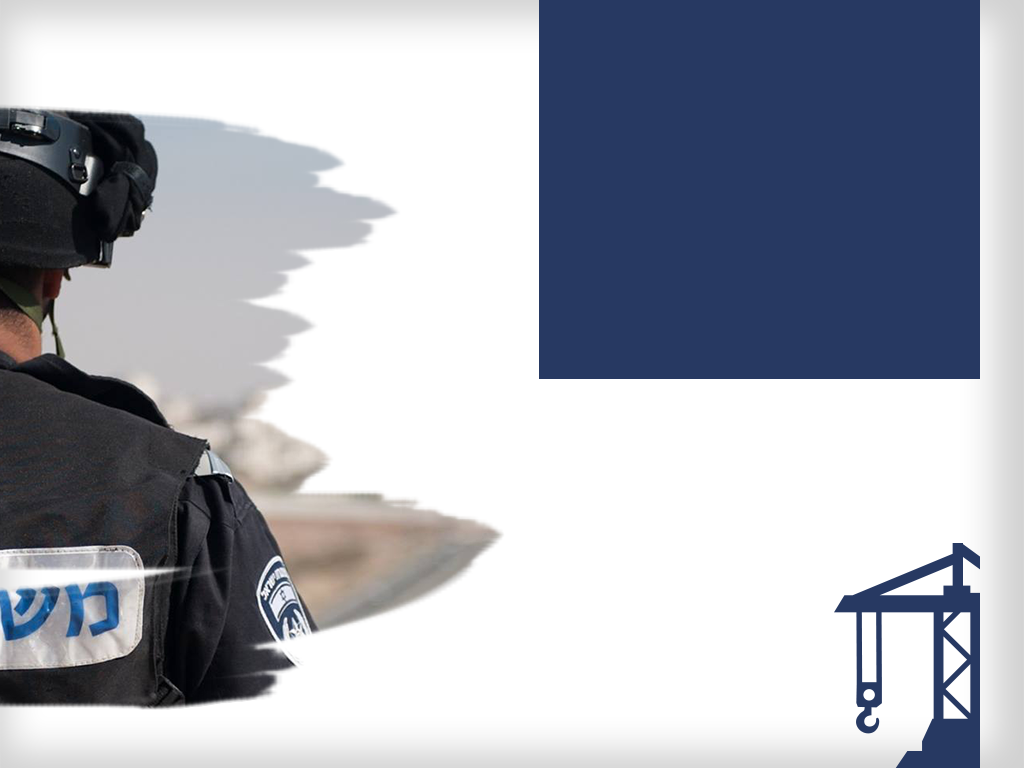 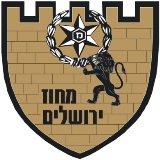 שיפור מקצועיות השוטרים
שיפור והנגשת שרותי משטרה וקהילה
טיפוח המשאב האנושי
התייעלות
דילמות
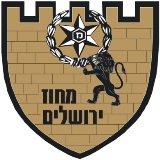 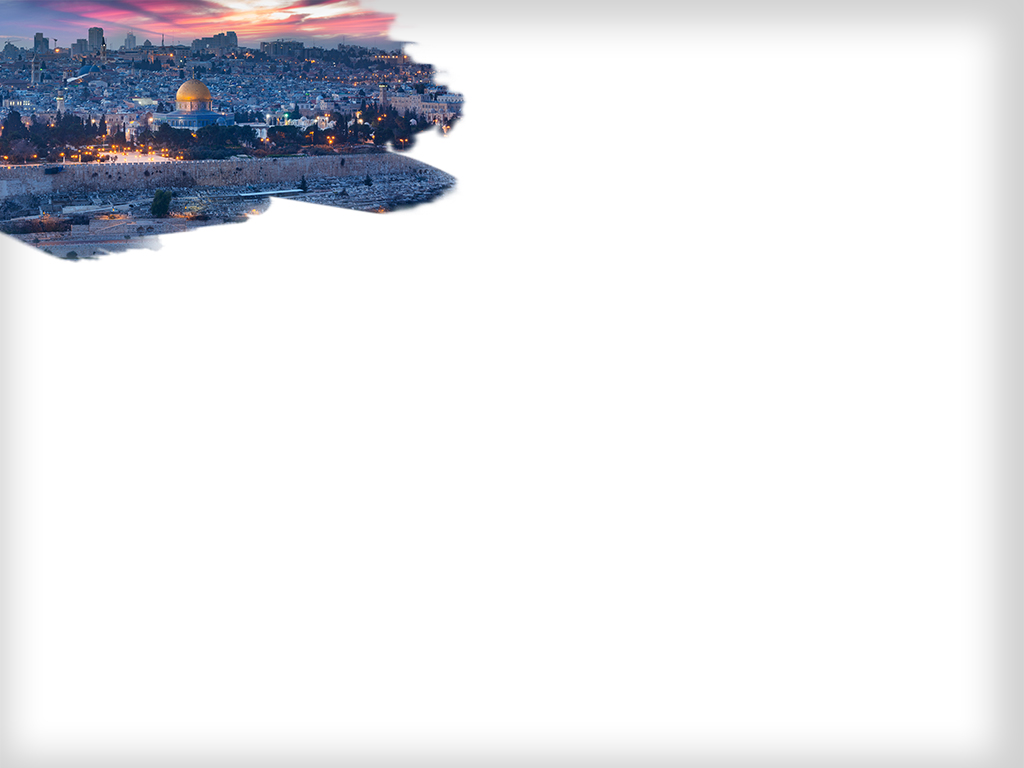 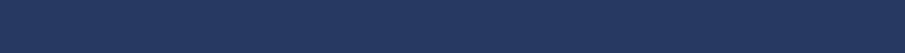 דרג מדיני
מדיניות
איזונים
ריסון הכח והפעלת הכח
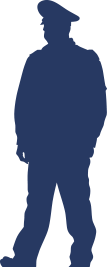 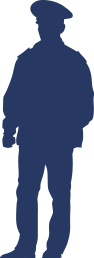 הכלה ואיפוק מול נחישות
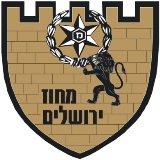 "דורות חלמו להגיע לירושלים 
ולנו יש את הזכות להגן עליה"